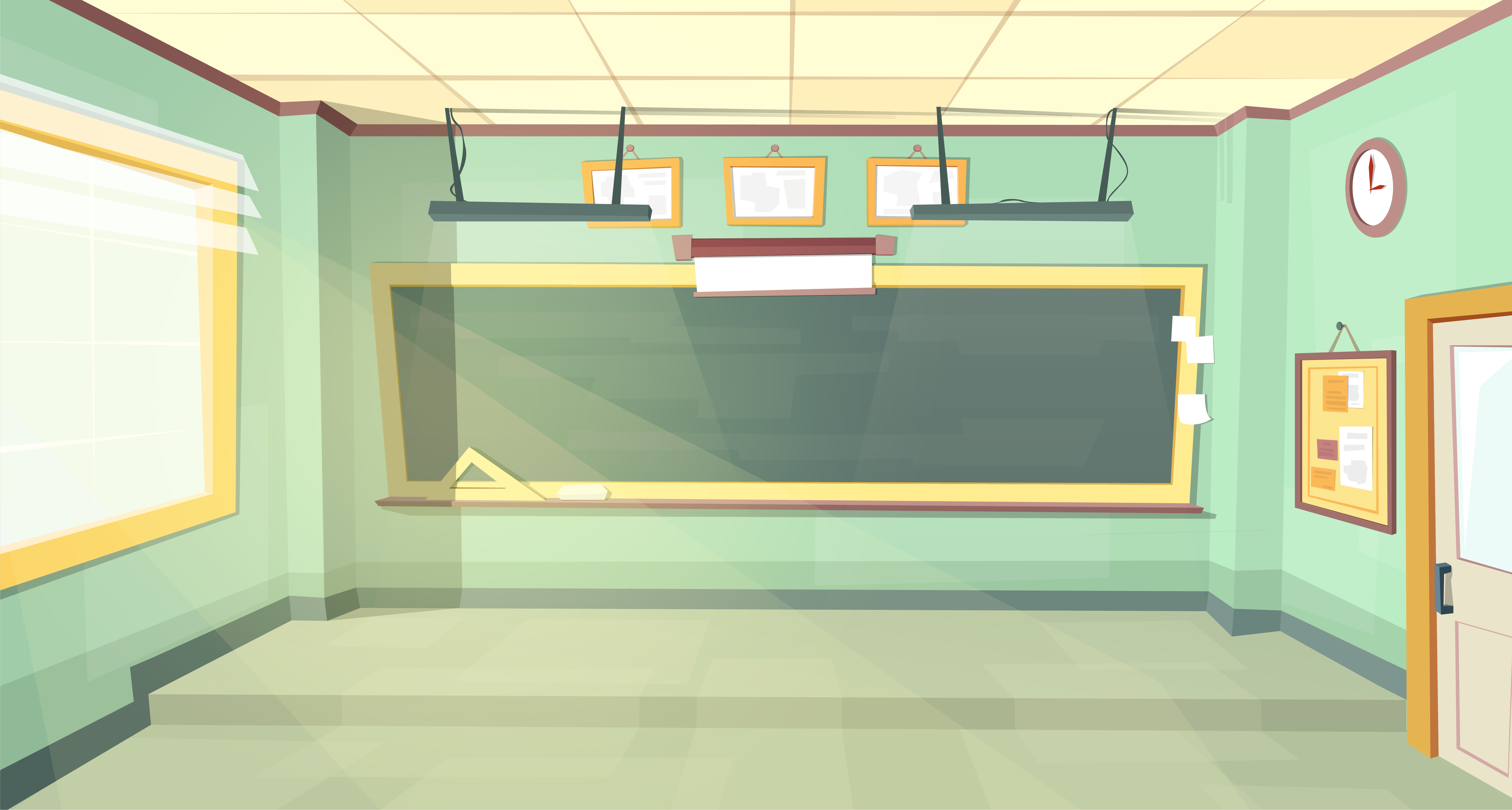 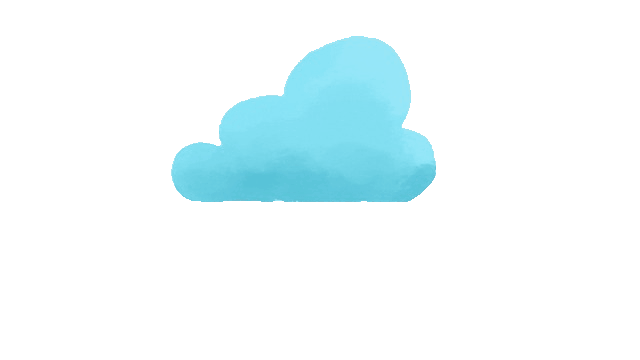 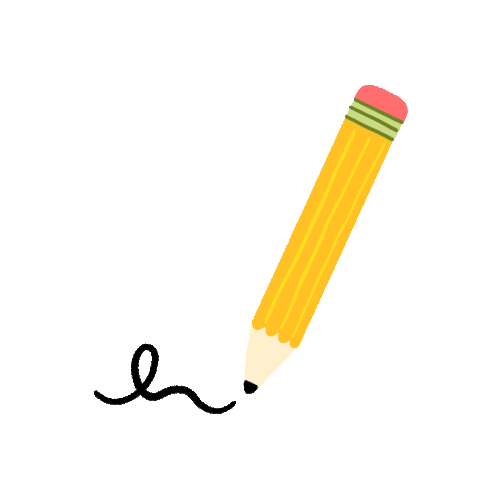 TRƯỜNG TIỂU HỌC ÁI MỘ A
Bài giảng điện tử Lớp 3
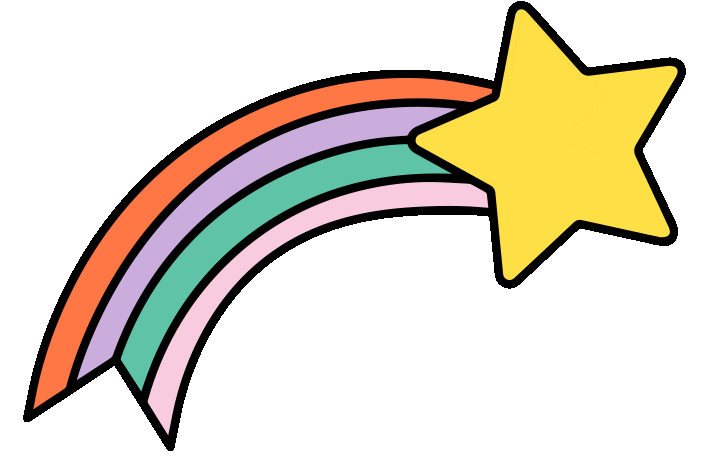 Môn: Toán
Môn: Toán
Bài: Gam ( tiết 1)
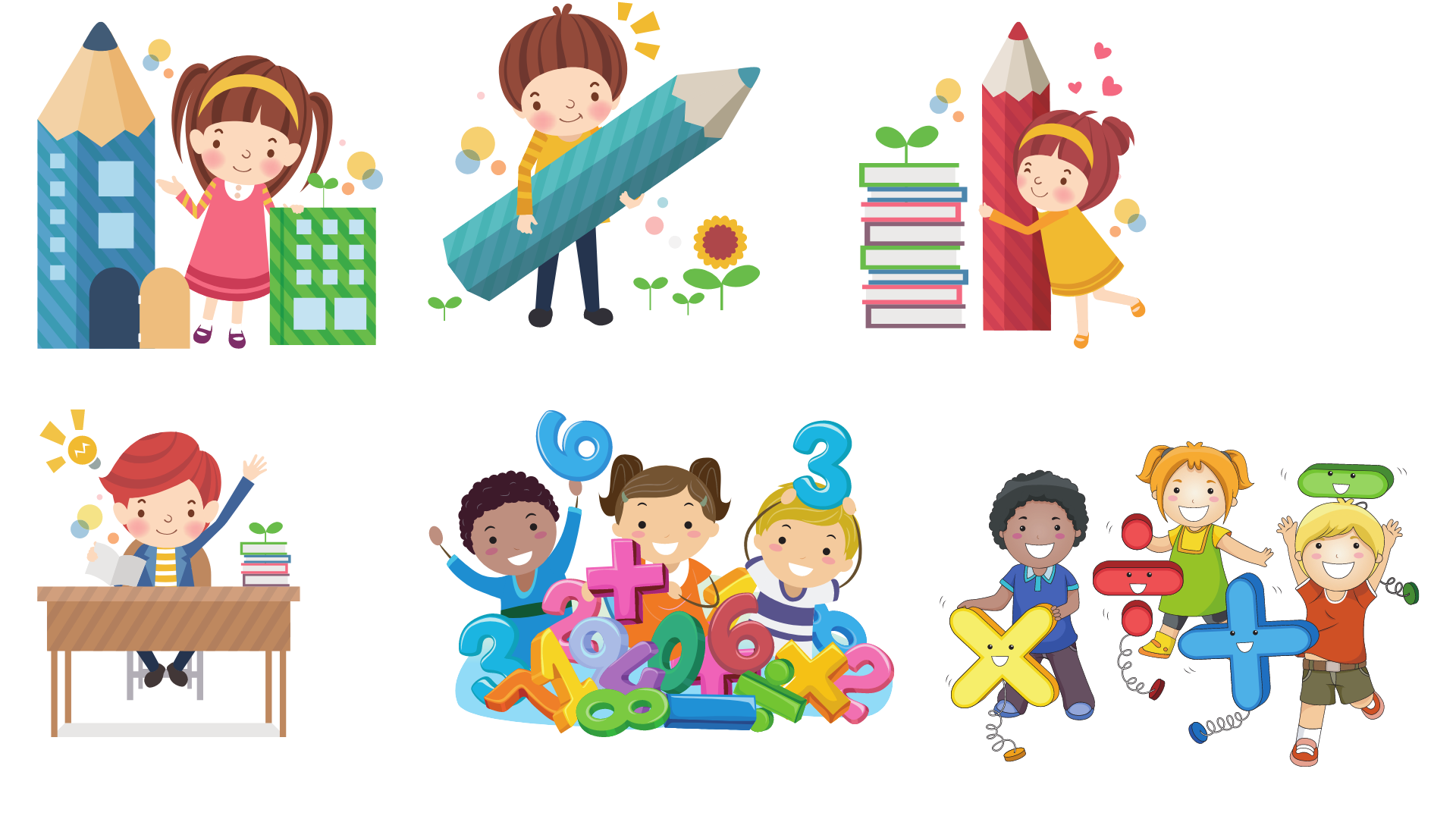 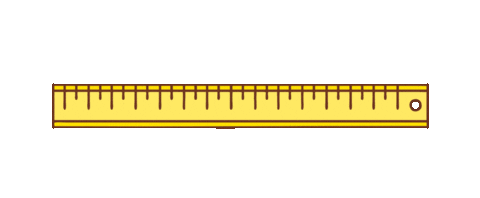 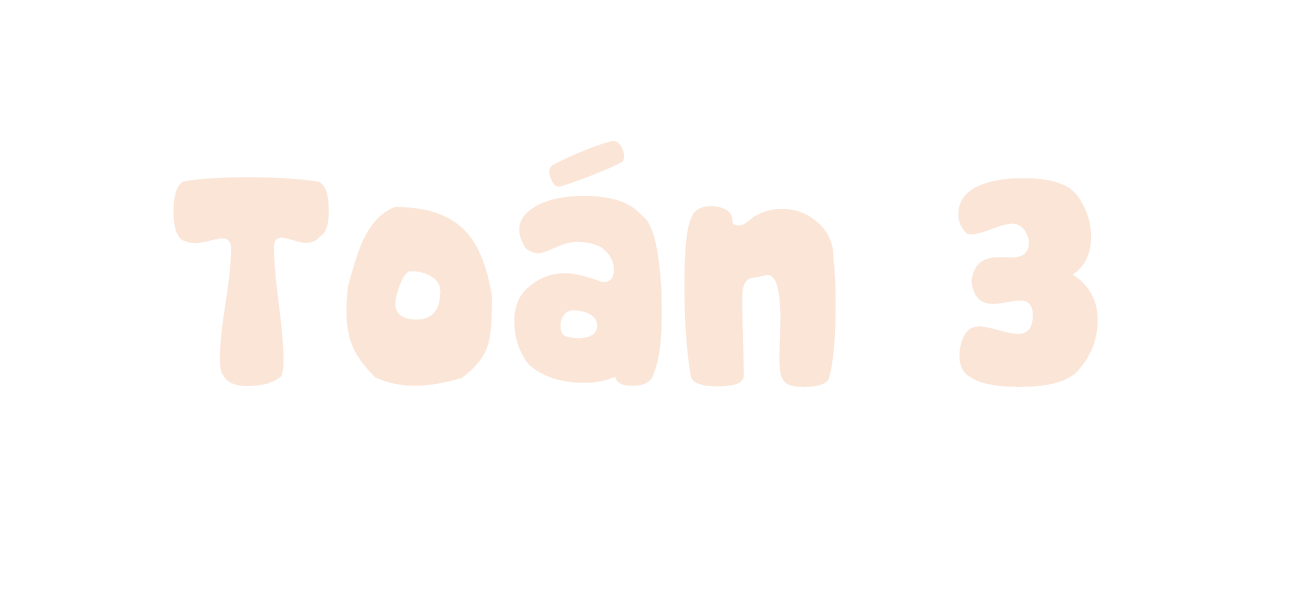 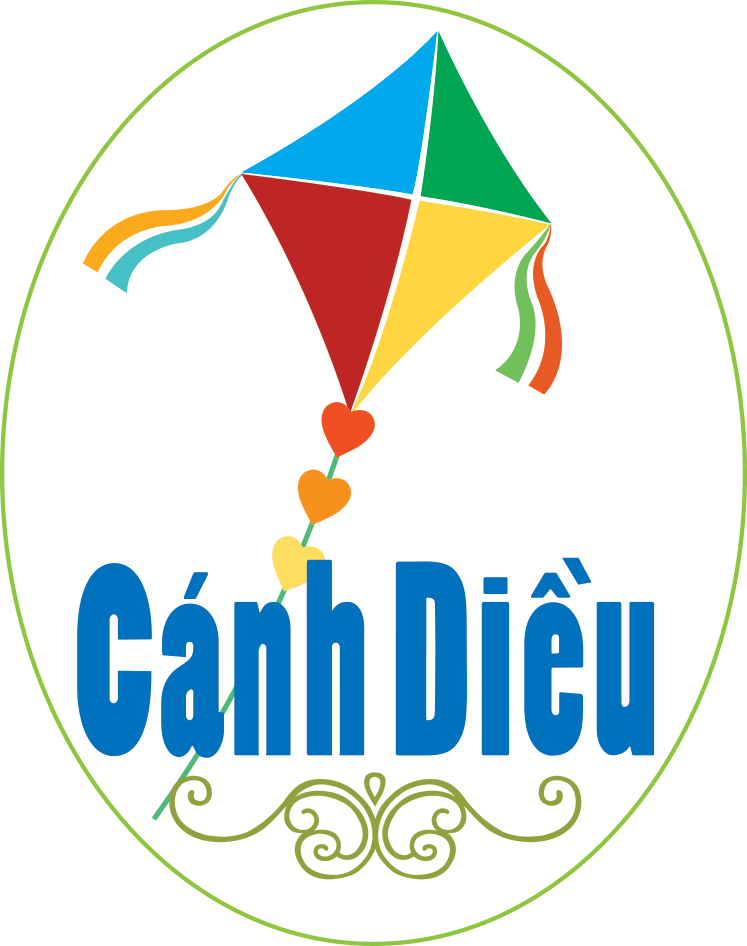 Gam (tiết 1)
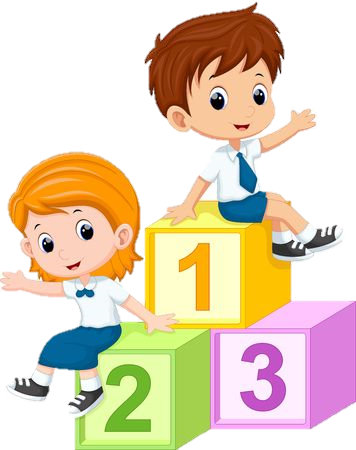 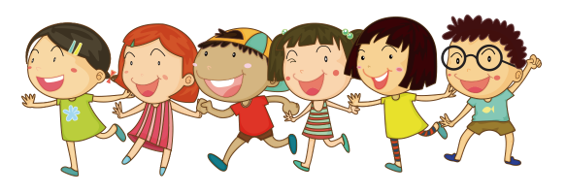 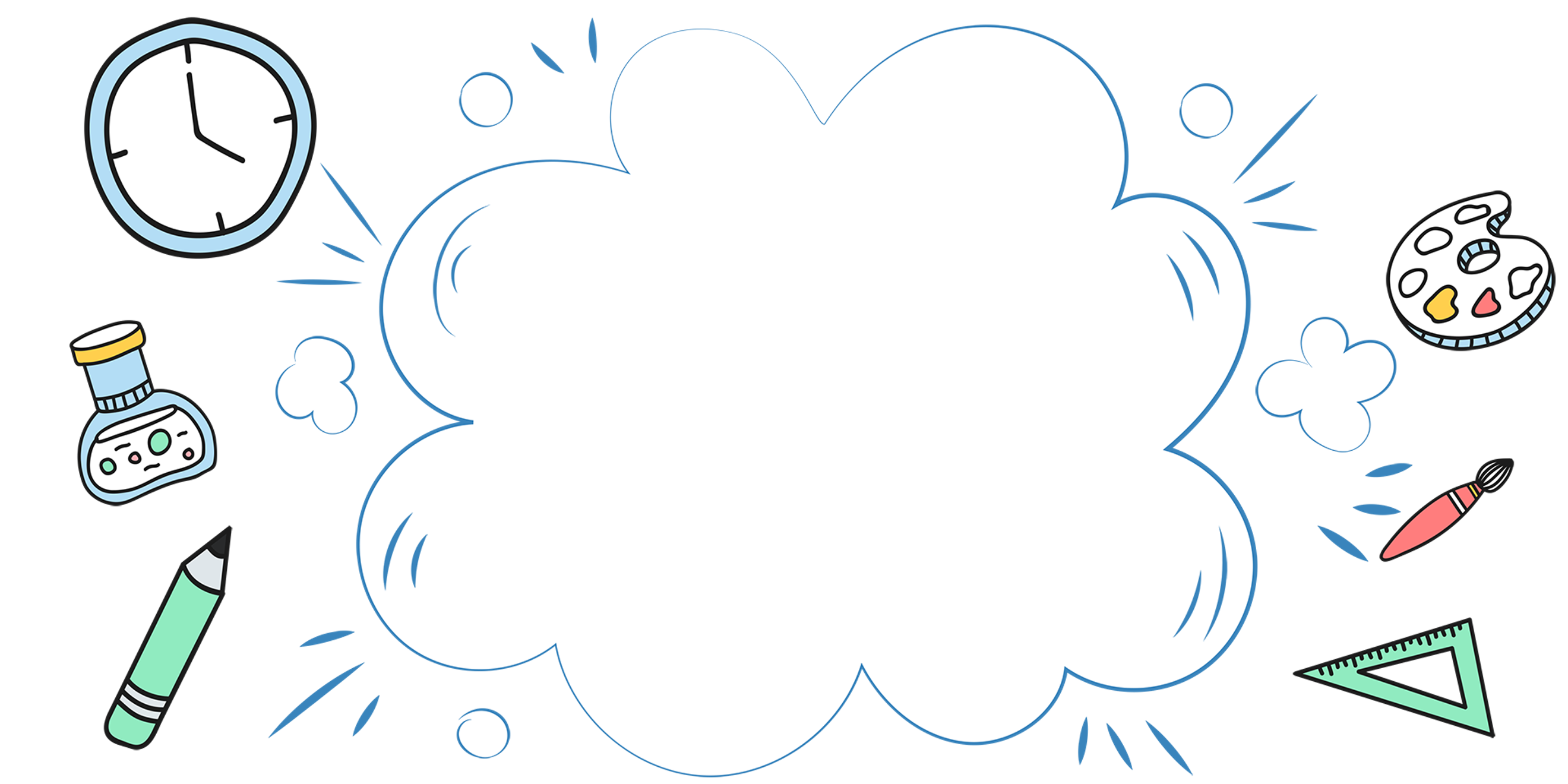 Khởi động
Chiếc cân đĩa
1 g
Gam là đơn vị đo khối lượng.
Gam viết tắt là g.
1 kg = 1 000 g; 1 000 g = 1 kg
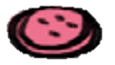 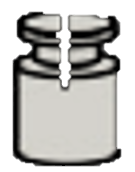 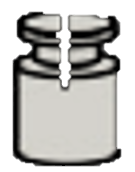 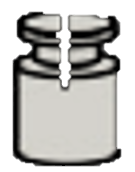 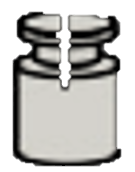 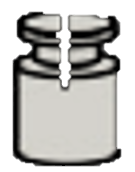 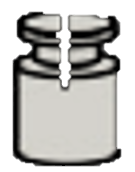 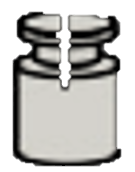 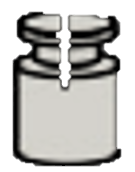 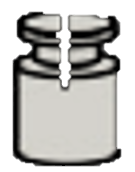 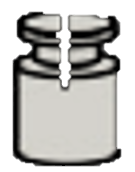 1 g
100 g
200 g
500 g
50 g
20 g
10 g
5 g
2 g
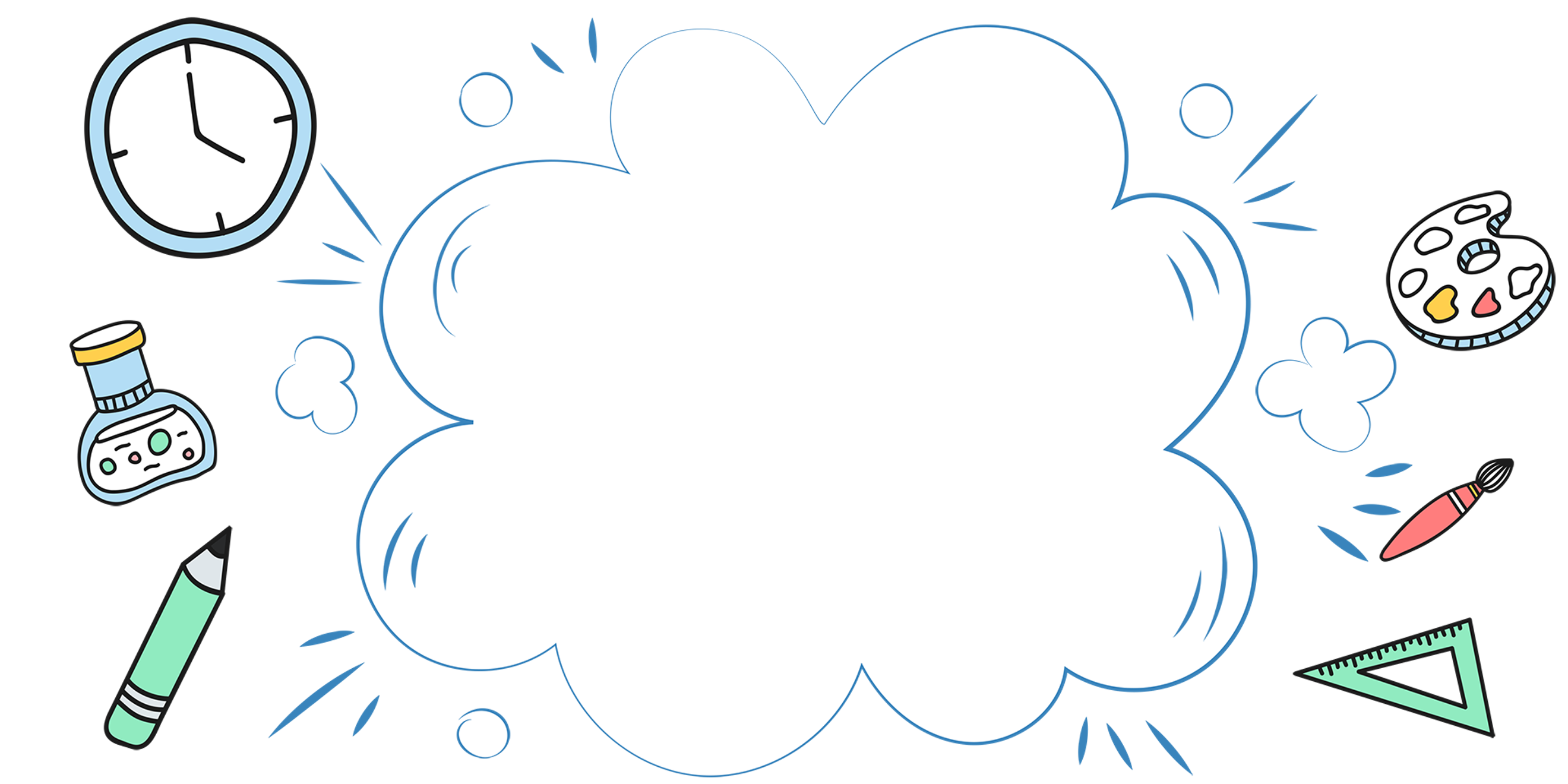 Luyện tập
1
a) Mỗi túi sau cân nặng bao nhiêu gam?
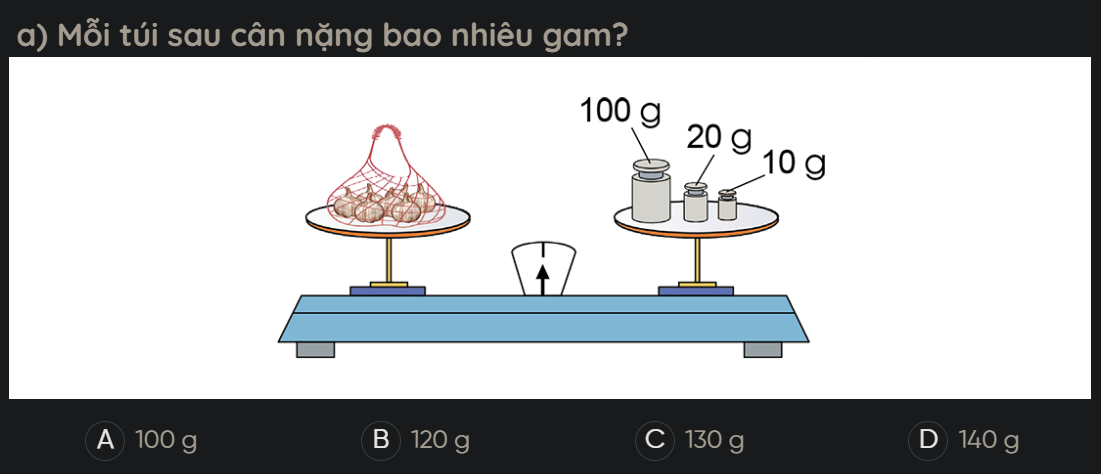 a. 100 g
b. 120 g
c. 130 g
d. 140 g
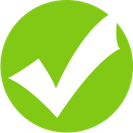 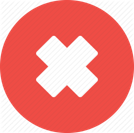 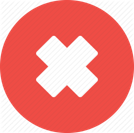 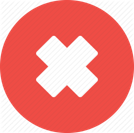 1
a) Mỗi túi sau cân nặng bao nhiêu gam?
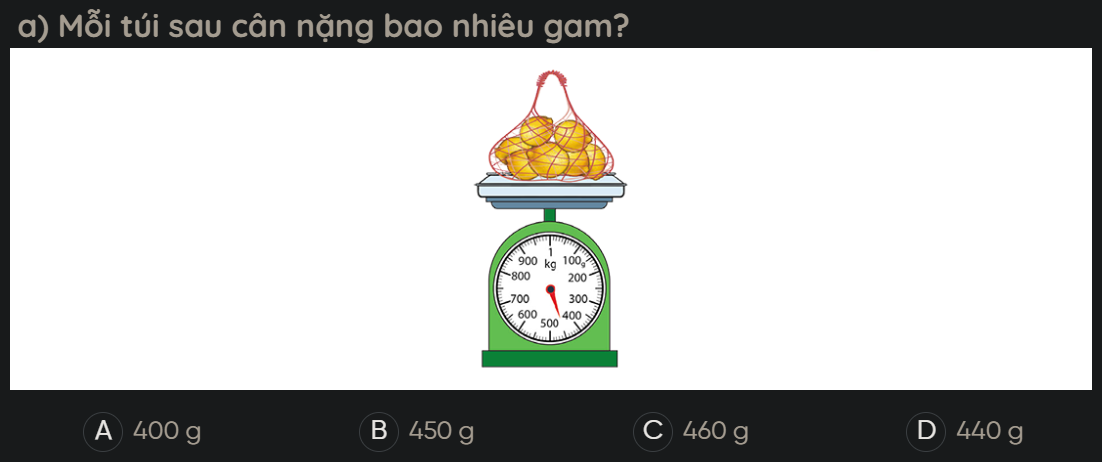 a. 400 g
b. 450 g
c. 460 g
d. 440 g
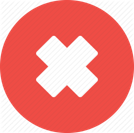 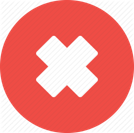 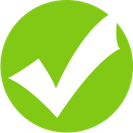 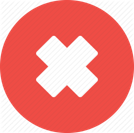 1
a) Mỗi túi sau cân nặng bao nhiêu gam?
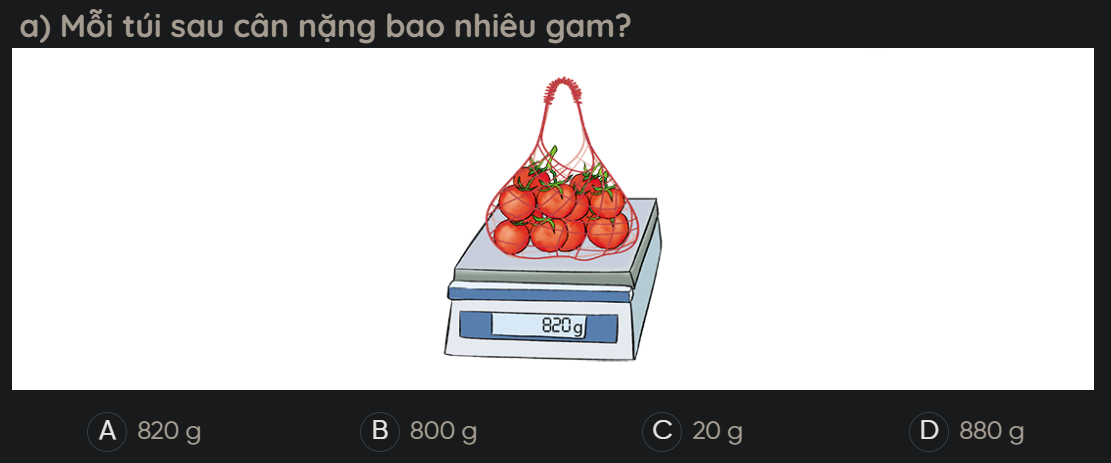 a. 820 g
b. 800 g
c. 20 g
d. 880 g
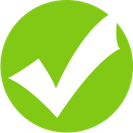 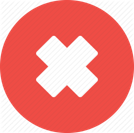 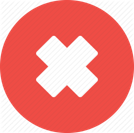 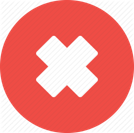 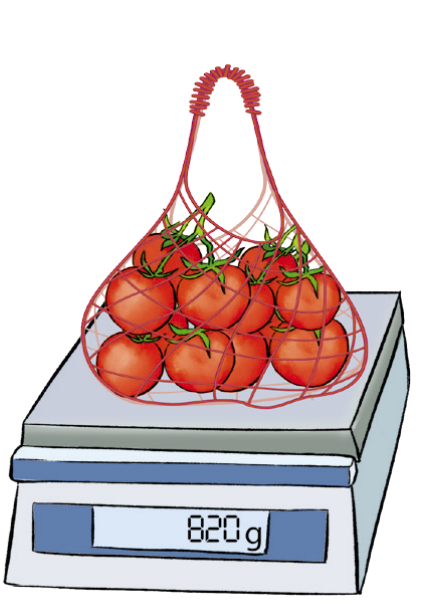 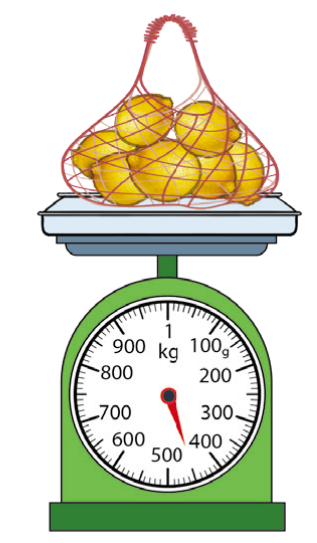 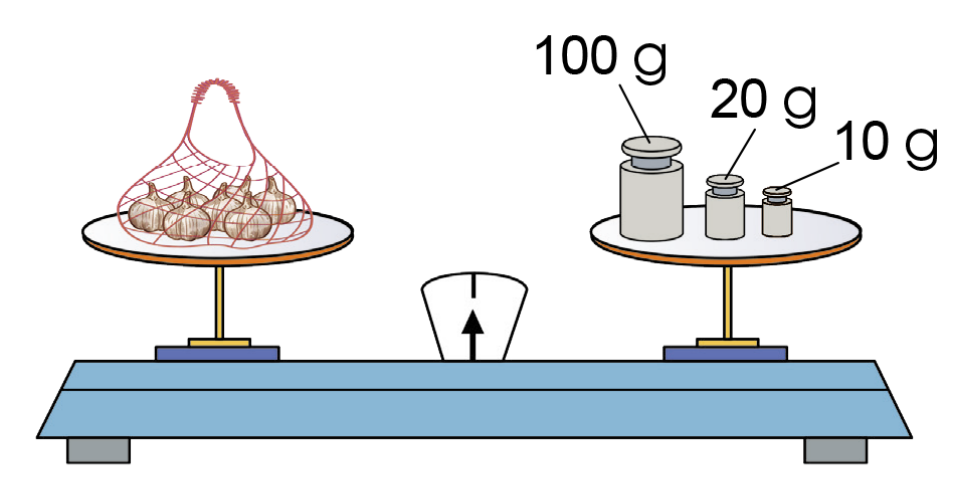 820g
450g
130g
b) Hãy cho biết túi nào ở câu a cân nặng nhất.
Túi nặng nhất là túi cà chua nặng 820g.
2
a) Số?
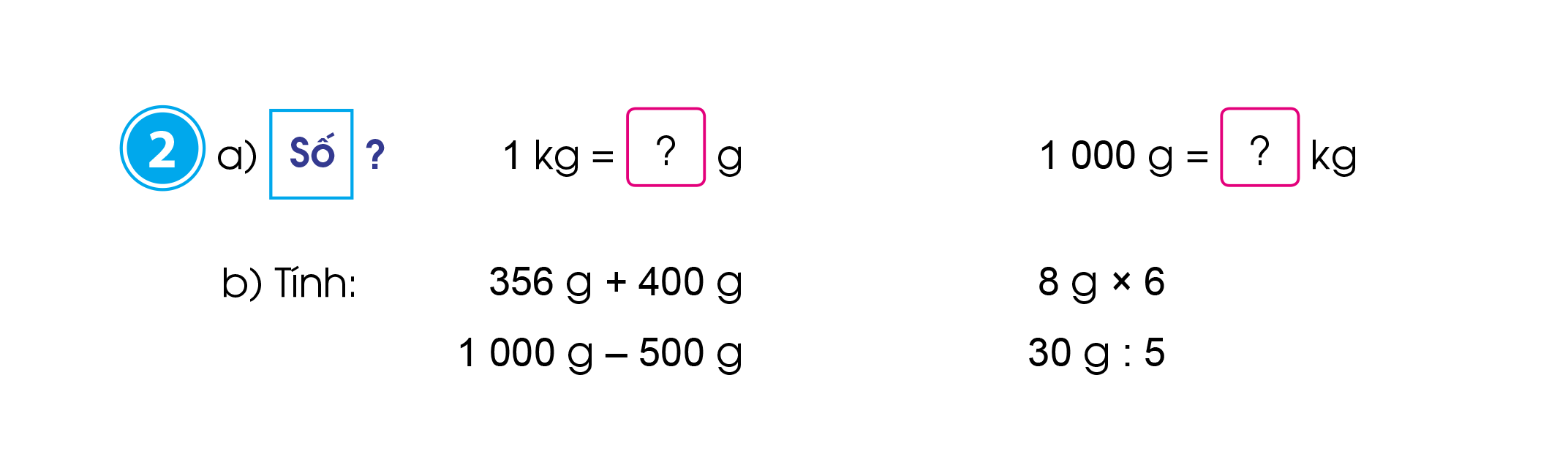 1000 g
1
b) Tính:
= 48 g
= 6 g
= 756 g
= 500 g
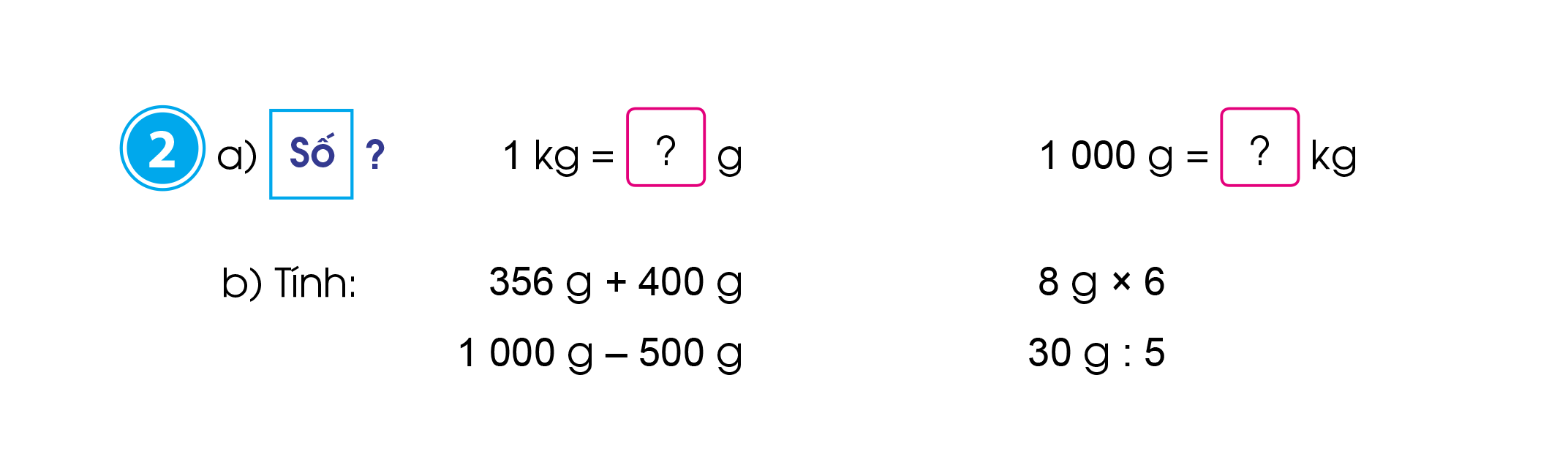 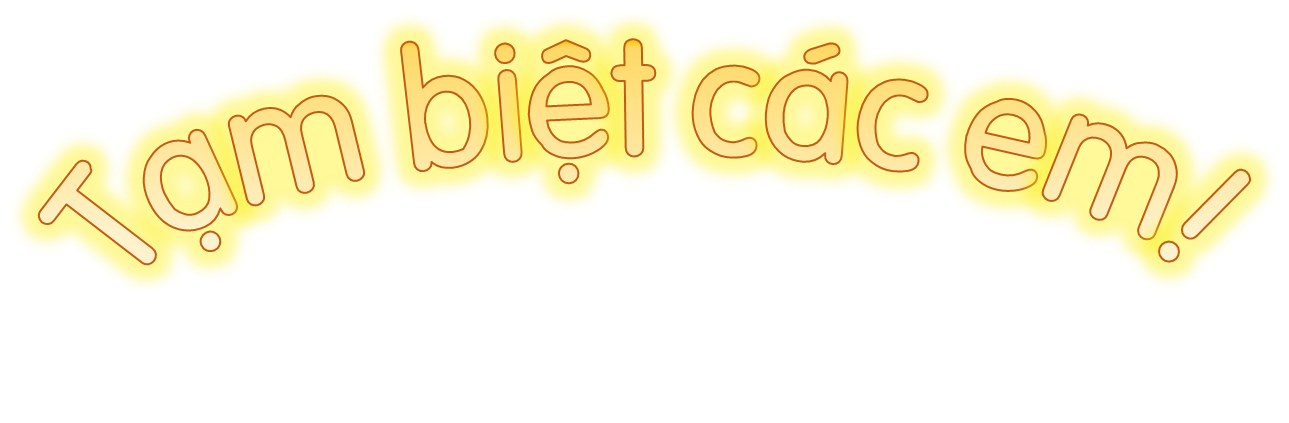 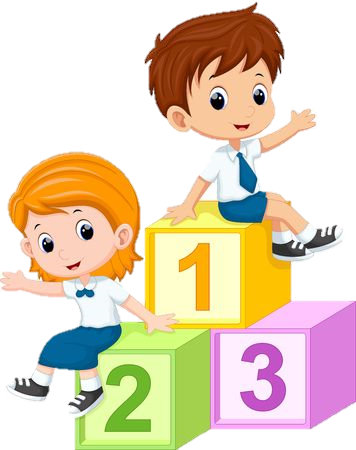 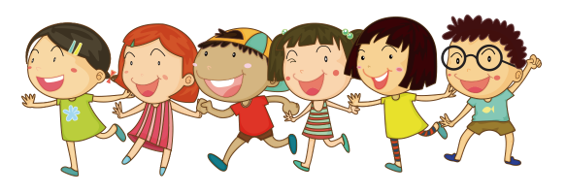